Chandrasekhar, S.; Basu, Debjit; Sailu, M.; Kotamraju, S.  Novel synthetic route to the tricyclic core of ()-galanthamine.    Tetrahedron Letters  (2009),  50(34),  4882-4884.
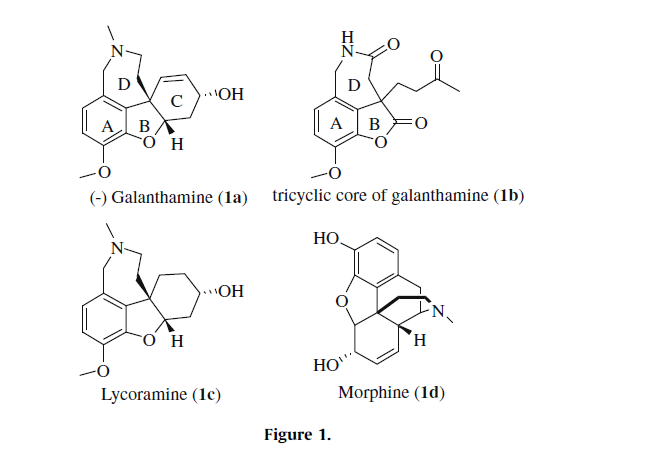 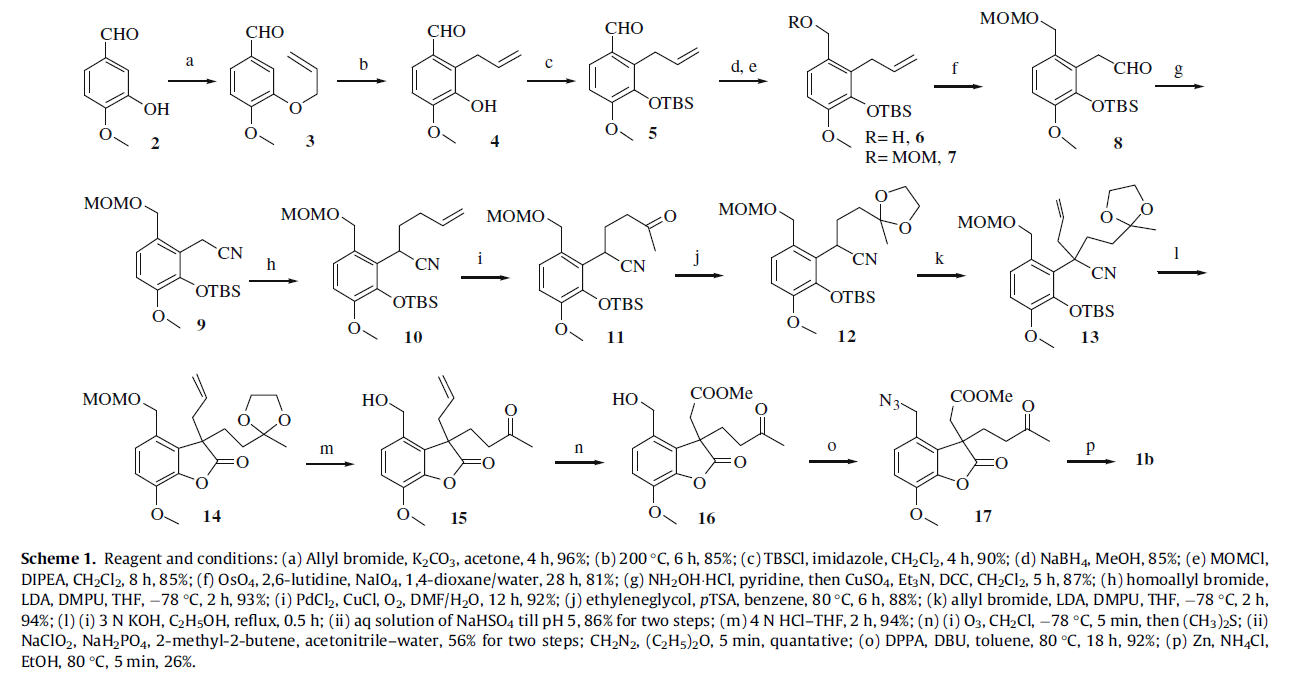 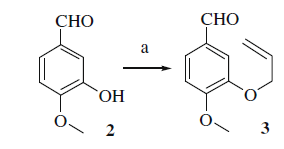 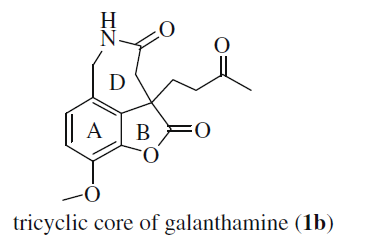 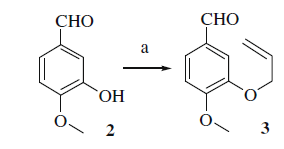 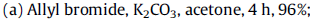 pKa phenol = 9.9

pKa2 of carbonic acid = 10.33
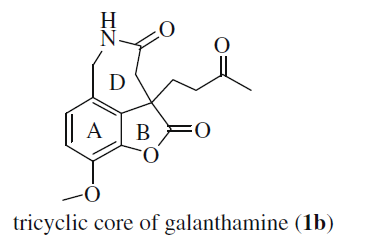 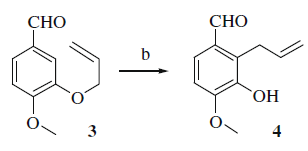 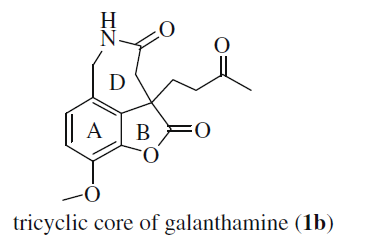 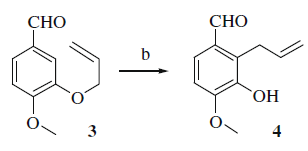 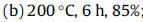 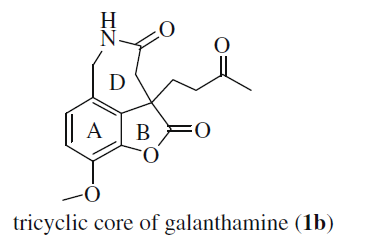 The Claisen Rearrangment is a [3,3] sigmatropic rearrangement
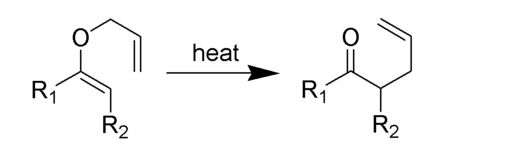 Aromatic Claisen Rearrangement
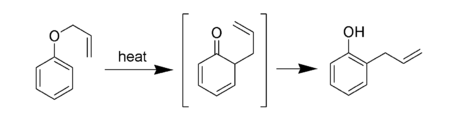 Cope Rearrangement is related
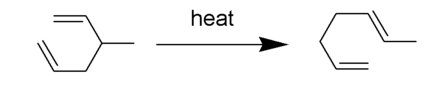 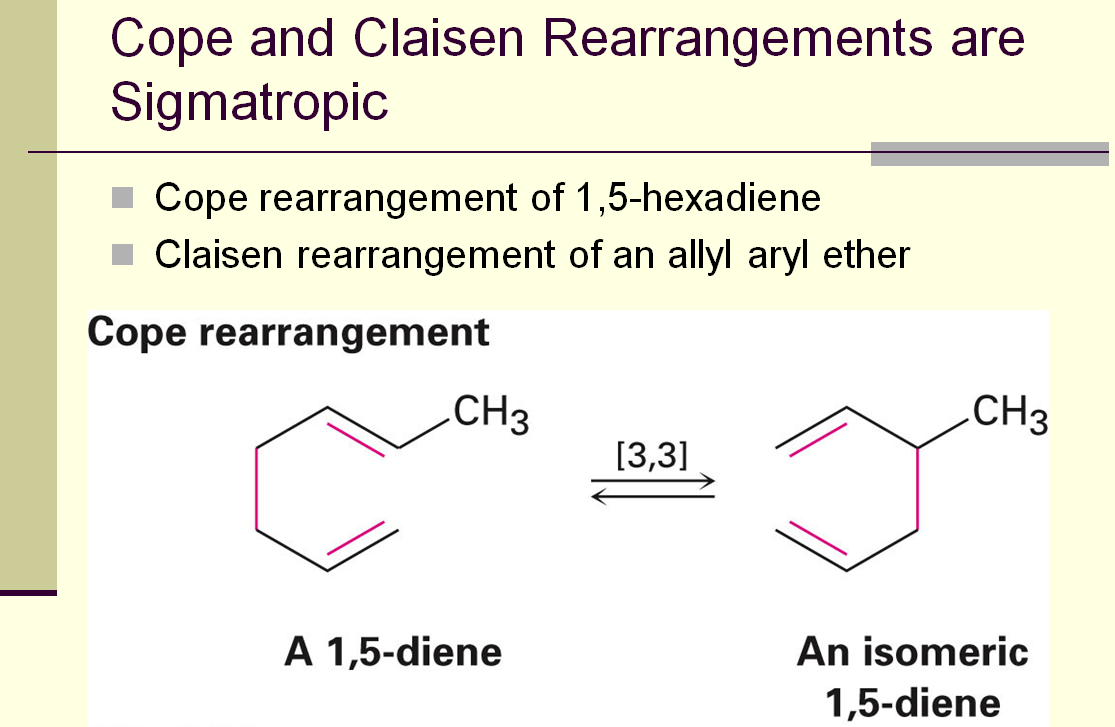 Sigmatropic:  One sigma bond is changed to another.
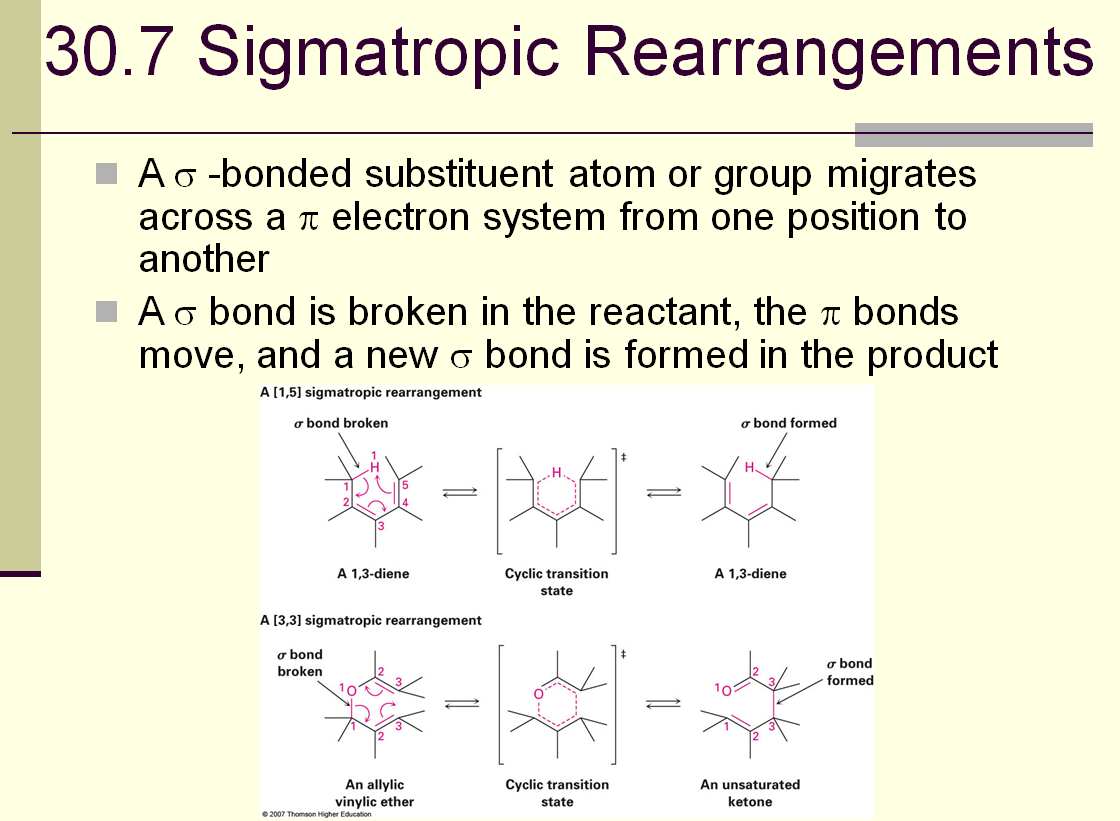 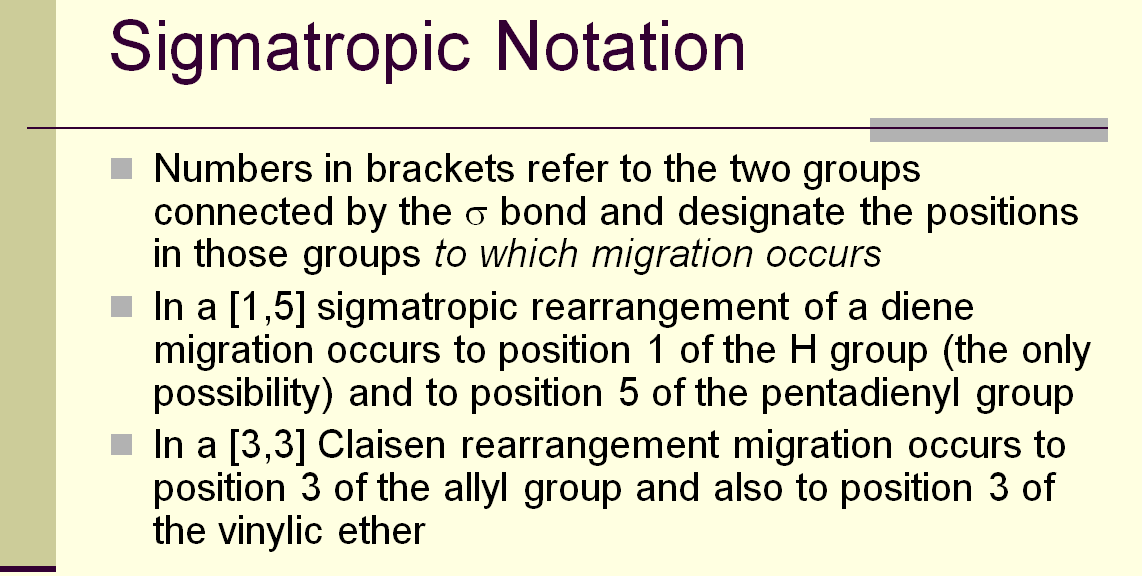 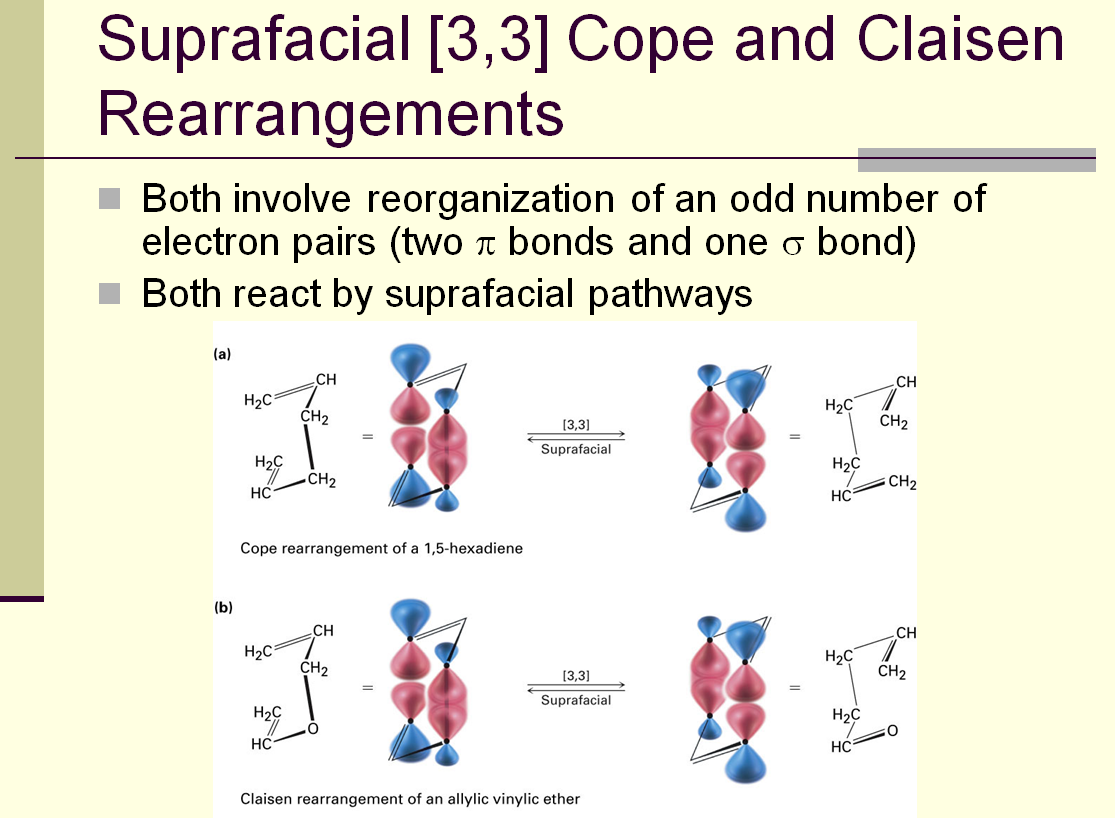 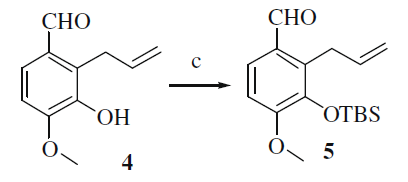 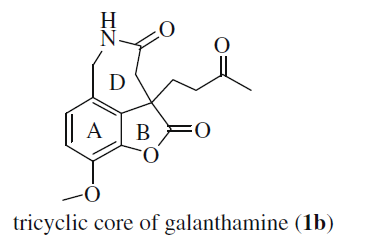 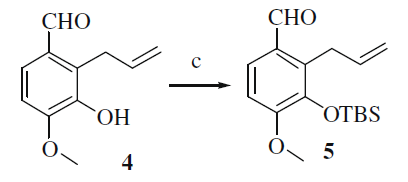 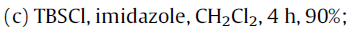 pKa conjugate acid of imidazole = 7.2
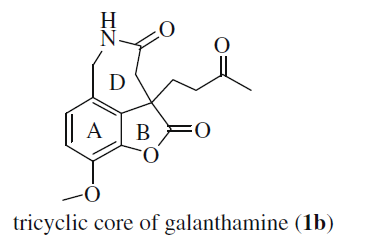 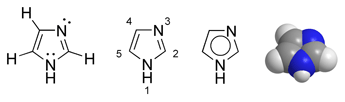 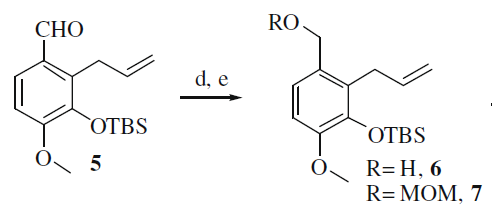 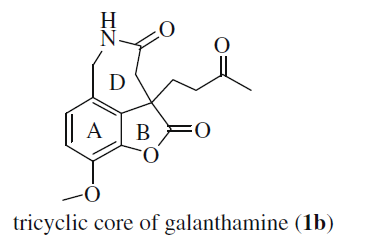 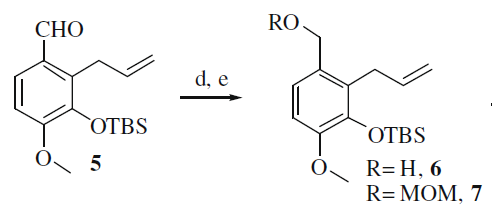 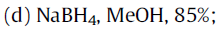 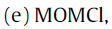 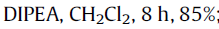 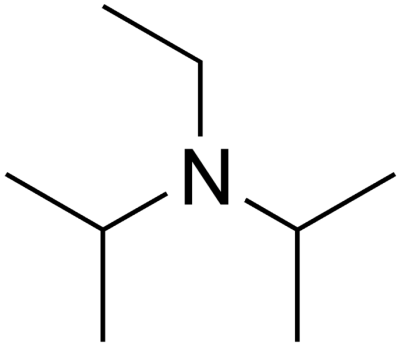 DIPEA = Diisopropylethylamine (Hunig’s Base).  This base is more sterically hindered, and thus less nucleophilic, than triethylamine.
pKa of the conjugate acid of Hunig’s base = 11.0

MOM = Methoxymethyl 
MOMCl =  H3C-O-CH2-Cl
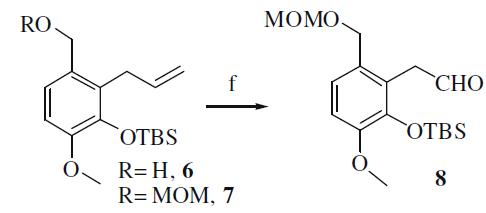 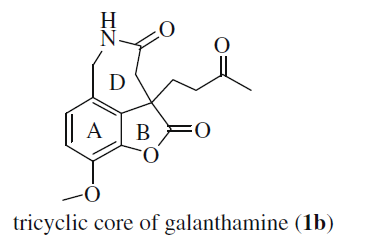 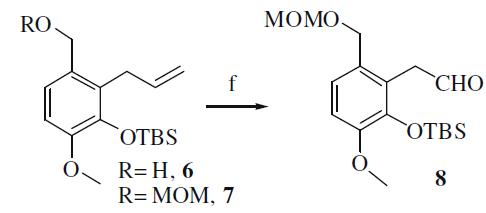 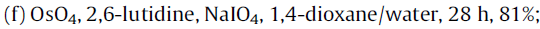 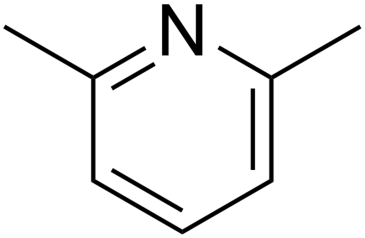 2,6-Lutidine =
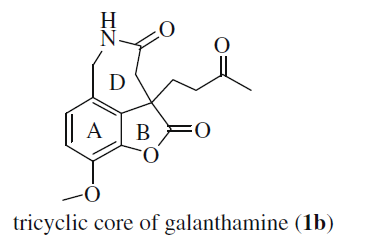 pKa conjugate acid of 2,6-lutidine = 6.7
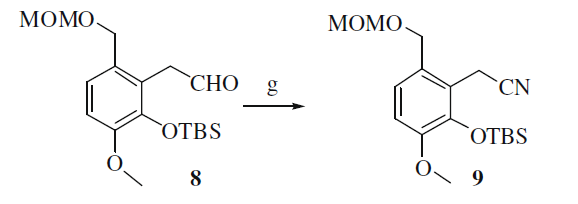 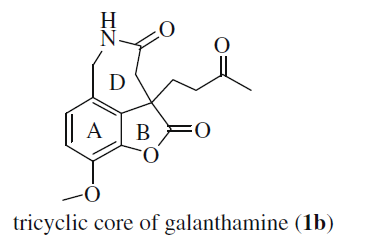 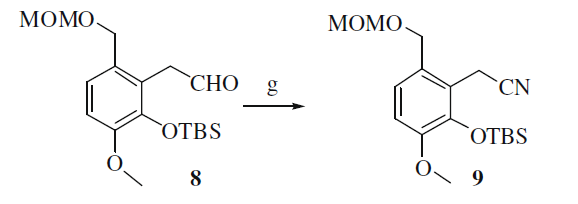 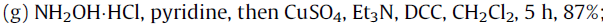 pKa hydroxylamine hydrochloride = 6
pKa conjugate acid of pyridine = 5.2
pKa conjugate acid of triethylamine = 10.6
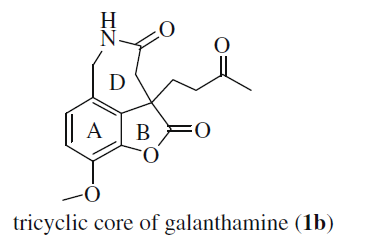 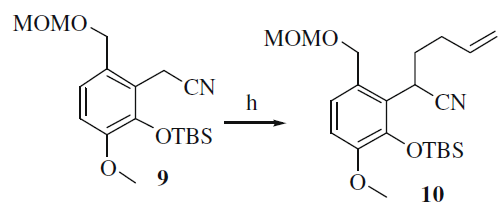 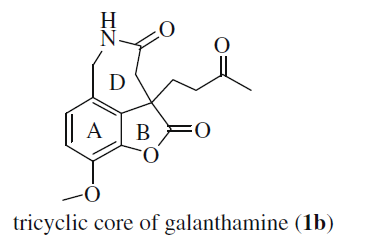 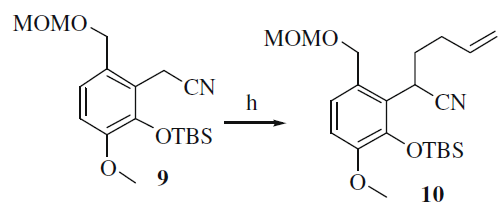 pKa acetonitrile = 25
pKa phenylacetonitrile = 22
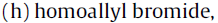 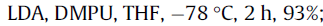 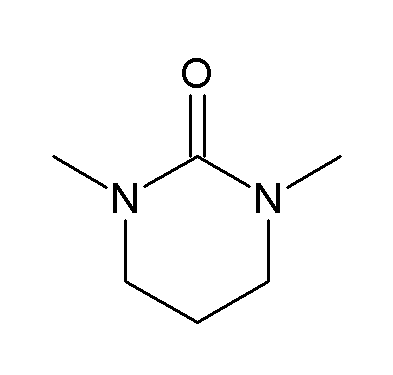 DMPU = Dimethylpropyleneurea = solvent to replace HMPA, a carcinogen
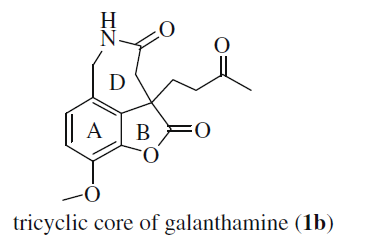 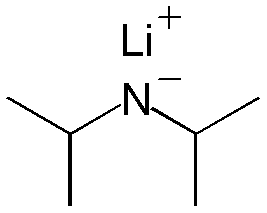 LDA = lithium diisopropylamide 
pKa of diisopropylamine (conjugate acid of LDA) = 36
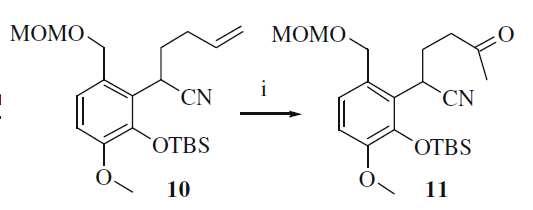 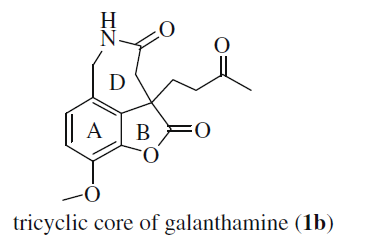 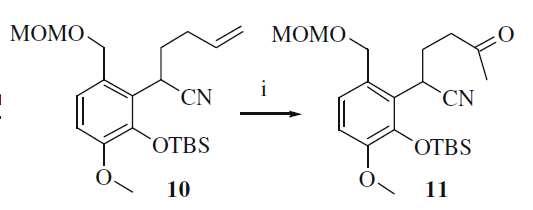 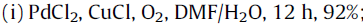 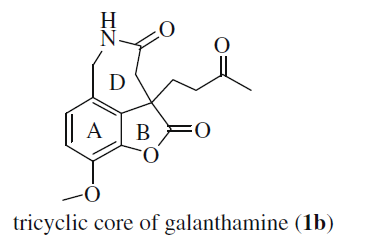 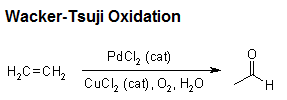 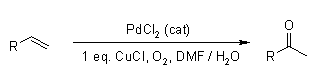 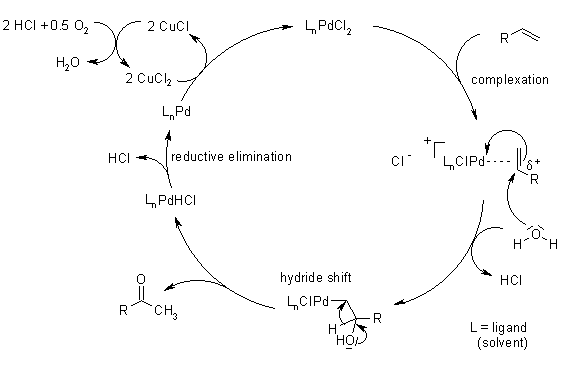 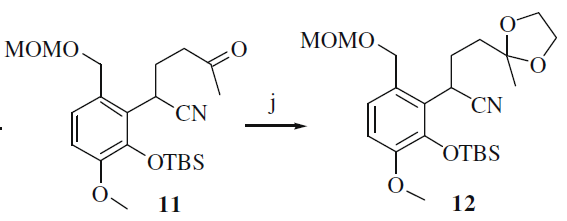 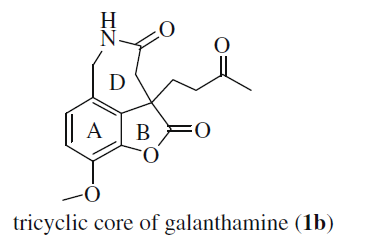 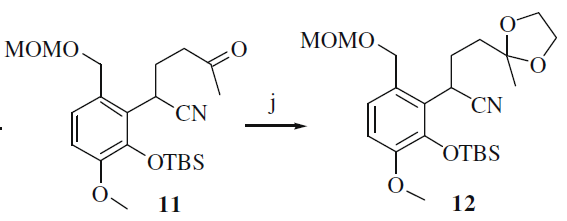 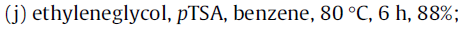 pKa p-toluenesulfonic acid = - 0.4
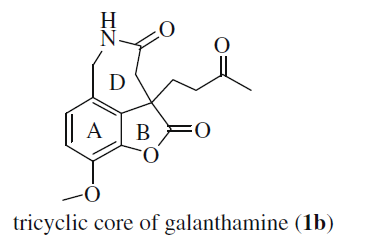 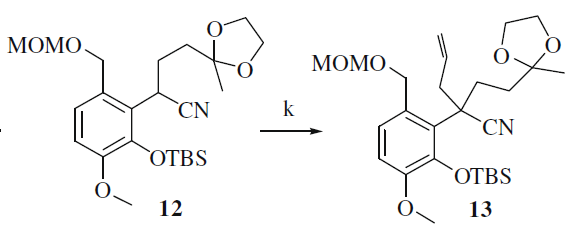 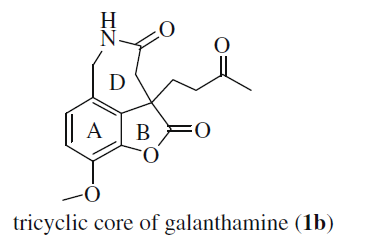 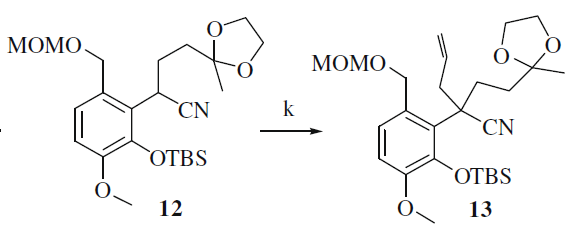 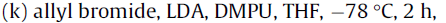 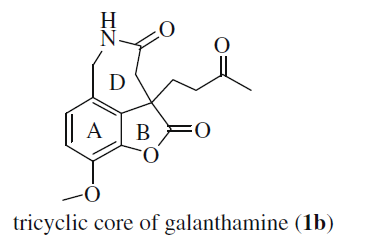 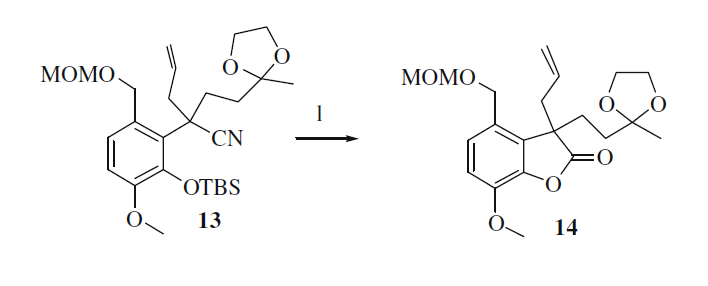 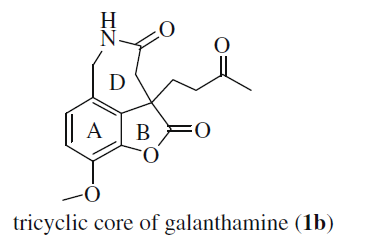 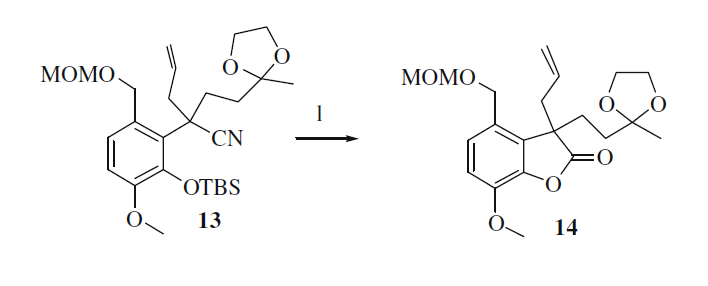 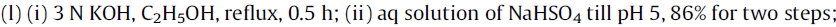 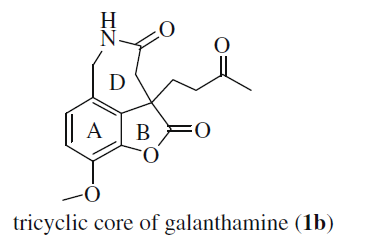 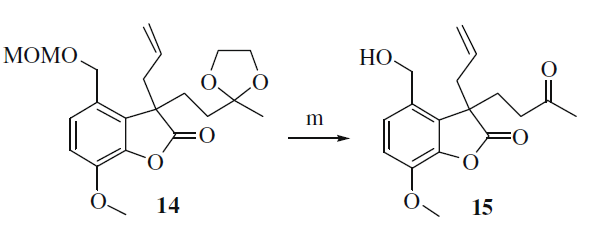 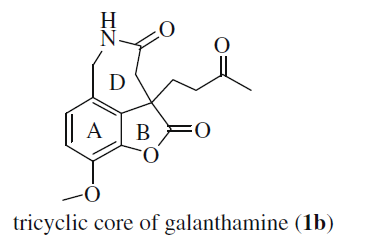 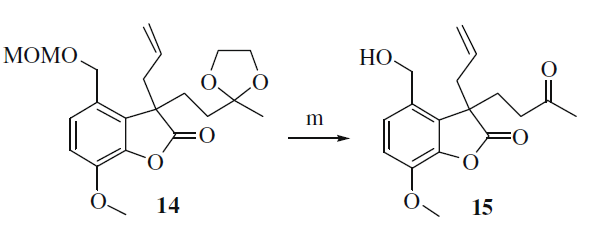 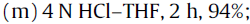 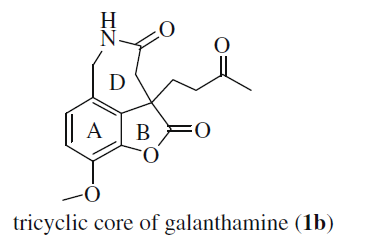 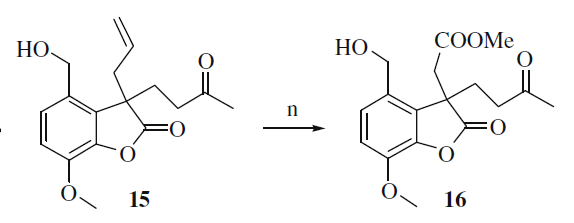 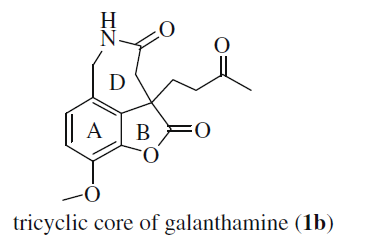 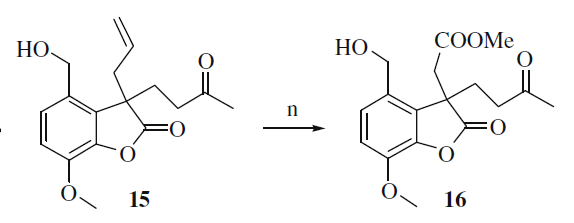 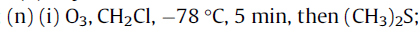 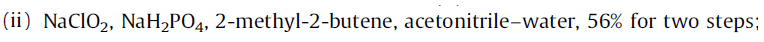 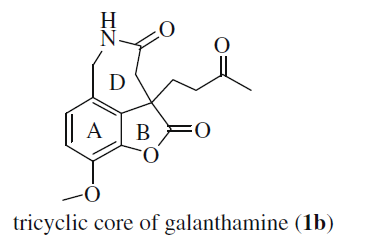 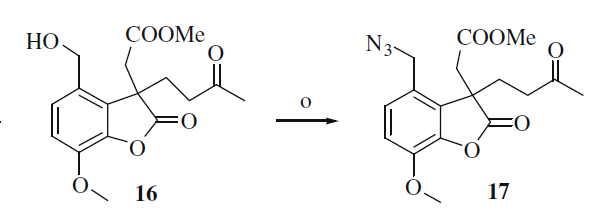 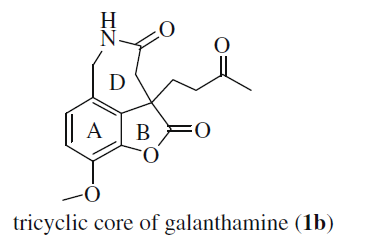 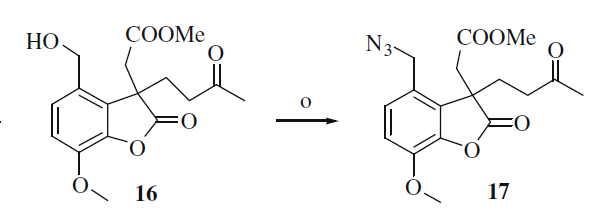 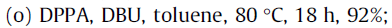 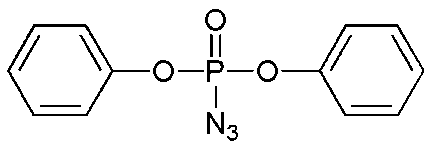 DPPA = diphenylphosphoryl azide =
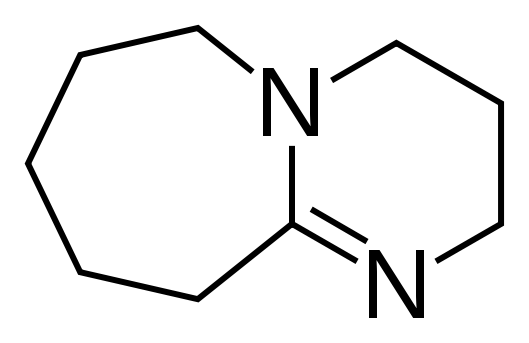 DBU = Diazabicycloundecene =
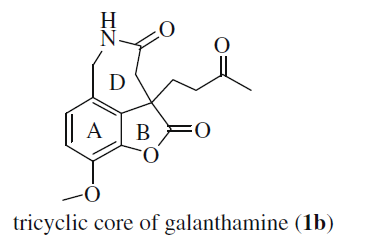 Conjugate acid of DBU     pKa = 13.2
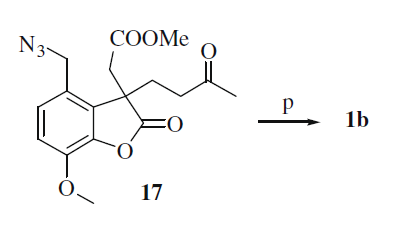 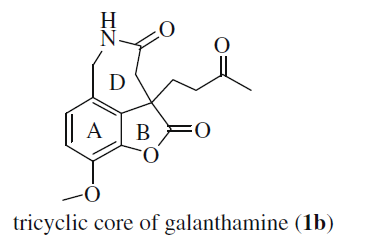 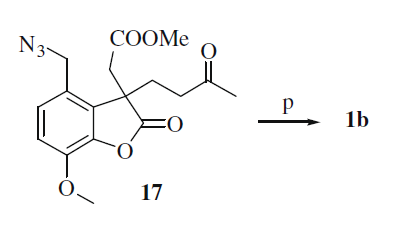 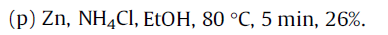 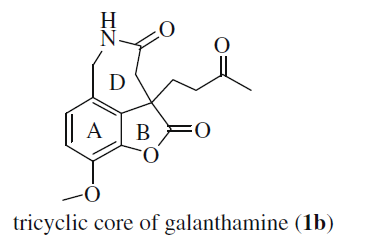